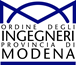 Commissione Innovazione Tecnologica
Sabato 27 gennaio 2018
Sala eventi Tecnopolo, Modena
Resoconto attività 2017
Programma attività 2018
La Commissione
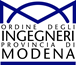 Commissione nata nel 2014, attualmente coordinata da Michele Fattori
Consigliere referente: Johanna Ronco
19 iscritti, 11 elementi attivi 
Obiettivi generali
rendere l’Ordine degli Ingegneri di Modena un efficace luogo di incontro tra ingegneri operanti in diversi settori tecnologici (meccanica, biomedicale, ceramica, ICT, ecc.), in modo da favorire processi virtuosi di condivisione ed accrescimento della conoscenza
stimolare il confronto tra gli ingegneri e gli altri protagonisti dell’innovazione presenti nel nostro territorio (università, laboratori di ricerca pubblici e privati, centri per l’innovazione e il trasferimento tecnologico, incubatori e poli tecnologici, ecc.)
promuovere la cultura della tutela della proprietà intellettuale per proteggere e gestire al meglio il patrimonio di know-how aziendale che si concretizza in brevetti, modelli, marchi, design, ecc.
Bilancio attività 2017
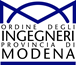 Bilancio quantitativo
4 riunioni della Commissione
11 partecipanti attivi (circa 9 mediamente presenti alle riunioni)
3 seminari, 2 visite tecniche, 1 evento informale (Talk.Ing)
Lancio e coordinamento iniziale della Commissione Industria 4.0 (ovvero fino alla riunione del 28/01/2017)
Bilancio qualitativo
Partecipazione alle attività della Commissione sostanzialmente stabile 
Numero e qualità degli eventi in linea con gli obiettivi fissati nel 2016, anche se avremmo voluto fare di più
Buon tasso di gradimento delle azioni proposte
Buon coordinamento con altre commissioni
Eventi realizzati nel corso del 2017
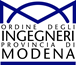 Proposta formativa 2018
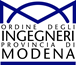 Automotive
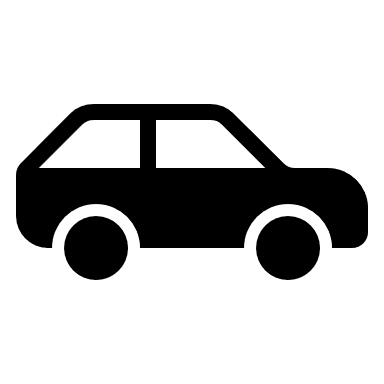 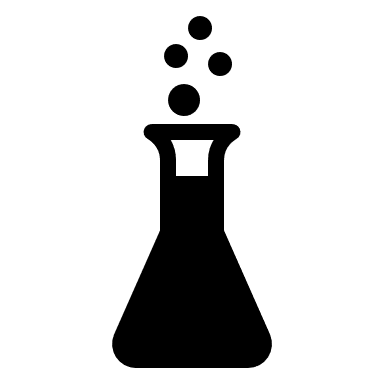 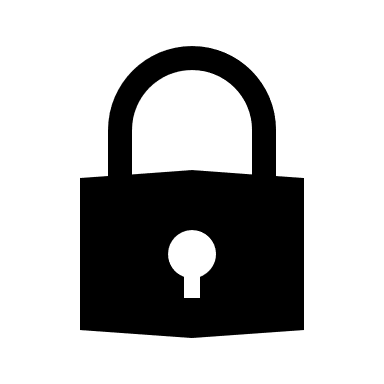 Oltre
Proprietà 
Intellettuale
Materiali
Oltre
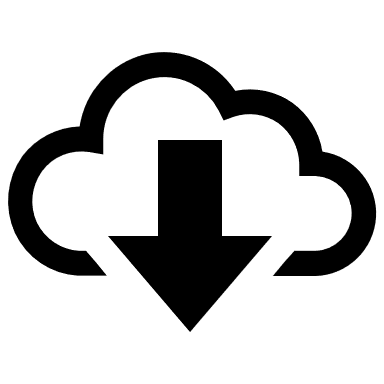 ICT
Bozza programmazione 2018
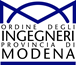 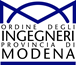 Grazie per l’attenzione!